Community (Health) NursingChancen und Risken bei der Implementierung des Community Nursing in Österreich im internationalen Vergleich
Melitta Horak B.Sc M.Sc
[Speaker Notes: Ich darf Sie sehr herzlich begrüßen und freue mich sehr, heute hier bei dieser bedeutsamen Tagung sprechen zu dürfen. 
Mein Thema sind Chancen und Risken bei der Implementierung – ein Thema, dass mich schon lange begleitet, da ich schon lange in der Beobachtung und Evaluierung dieser Thematik involviert bin. 
Ich habe bei der Vorbereitung dieser Präsentation bewusst auf Studienergebnisse verzichtet, die die Bedeutung und Wirksamkeit aufzeigen, - solche Präsentationen gibt es schon genug, wir wissen, dass die Rolle bedeutsam ist – sondern ich möchte mich auf fachlich inhaltliche Aspekte beziehen, denn das was die Studien zeigen ist, dass darin die Herausforderung besteht – in der beruflichen Weiterentwicklung und auch in der Abbildung der Wirksamkeit von dem was Community Health Nursen/Pflegepersonen in der Primärversorgung tun…]
Handlungsfeld von Community (Health) Nursing -  Primärversorgungssektor
„[...] Versorgungsebene, welche allgemein zugängliche, integrierte, personenzentrierte und umfassende sowie familienorientierte und gemeindenahe Dienstleistungen der Gesundheitsversorgung bereitstellt.

[...] die Dienstleistungen werden in einer dauerhaften Partnerschaft mit den PatientInnen und LaienversorgerInnen/pflegerInnen unter Miteinbeziehung der Gegebenheiten in der Familie und lokalen Gemeinschaft umgesetzt.“
ExpertInnen-Komitee der europäischen Kommission(2014)
[Speaker Notes: Ja, genau – Pflegepersonen arbeiten als Community Health Nurse im sogenannten Primärversorgunssektor, eine Versorgungsebene, die das ExpertInnen-Komitee der europäischen Kommission als Versorgungsebenen darstellen, welche eine allgemein zugängliche….]
Primary Health Care (WHO, 2018)
WHO Europe – Primary Health Care:
Primary health care is health care received in the community, usually from family doctors, community nurses, staff in local clinics or other health professionals. 
     (WHO Europe, 2018)
[Speaker Notes: Und sie sehen, die Gesundheitsversorgung wird in diesem Bereich in der Gemeinde, vor Ort erhalten…so wie die WHO es thematisiert, dort wo die Menschen leben, lieben und arbeiten… erhalten, normalerweise von Family Doctors, - sie sehen auch Ärzte und Ärztinnen haben hier eine Zusatzqualifikation, von Community Nurses, die ein fixer Bestandteil dieses Versorgungskonzeptes ist und von allen sonstigen Gesundheitsberufen, die noch involviert sind….]
Community Nursing in Österreich – Herausforderungen und Chancen
Implementierung von Community Nursing in österreichischen Gemeinden
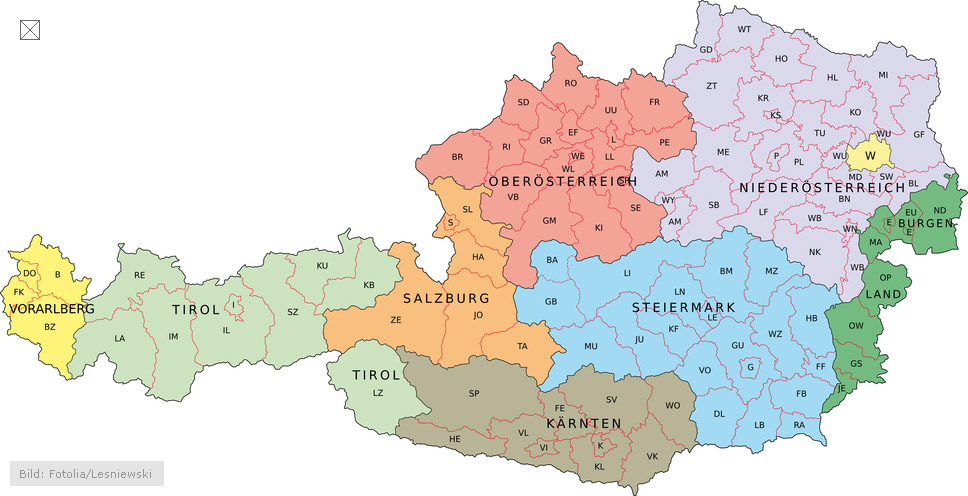 [Speaker Notes: Und wie ist die Situation in Österreich – seit 2021 sind hier ja eine Vielzahl an Community Nurses in den Gemeinden implementiert, - auf deren Umsetzungsgrad, ja Elisabeth Rappold und Alice Edtmayer noch eingehen werden….]
Community (Health) Nursing in Österreich -Herausforderungen und Chancen
Gesundheitsversorgung in im Primärversorgungssektor in Österreich
PRIMARY MEDICAL CARE (Hoffmann 2021, in Horak & Haubitzer, 2021)
hausärztliches System zur gesundheitlichen Versorgung der Menschen in der Primärversorgung 
Menschen gehen zur Ärztin/zum Arzt, wenn sie erkrankt sind 
„Gesundheit ist nicht nur das Fehlen von Krankheit“
Gesundheit – ein sehr umfassender, subjektiver Begriff
Neutrale, universale Ansprechperson für alle gesundheitlichen Belange fehlt
Pflegepersonen werden als Krankenpflegepersonen – als „Assistenz“ der ärztlichen Berufe wahrgenommen – nicht als Gesundheits-  und Krankenpflegepersonen
[Speaker Notes: Wir haben ein mehr oder weniger gut funktionierendes hausärztliches System zur gesundheitlichen Versorgung der Menschen – weiters siehe Folie]
Community (Health) Nursing -Herausforderungen und Chancen
Erweitertes Rollen- und Gesundheitsverständnis einer Pflegeperson

GESUNDHEITSPFLEGEPERSON – nicht nur KRANKENPFLEGEPERSON 

Diplomierte Gesundheits- und Krankenpflegeperson als neutrale, universale Ansprechperson
Traditionelles Rollen- und Gesundheitsverständnis nicht ausreichend
Paradigmenwechsel Primary Medical Care versus Primary Health Care (Sprenger, 2003, zitiert nach Starfield in Brunner 2013 adaptiert von Hoffmann, 2021)
[Speaker Notes: Generell im gesamten Gesundheitssystem benötigt es einen Paradigmenwechsel….]
Community (Health) NursingPflegerische Handlungsfelder im Kontext von Public Health
Der Tätigkeitsbereich stellt den Bereich Prävention und Gesundheitsförderung in der Vordergrund
Pflegepersonen intervenieren dabei auf drei Ebenen: 
Individual-level practice – 	Ebene des Individuums/der Familie
Fokus: Veränderungen von Wissen, Einstellungen, Überzeugungen und Verhaltensweisen in Zusammenhang mit der Gesundheit (Keller et al., 2010)
Community level practice – 	Ebene der Gemeinde/der Gemeinschaft
Fokus: Veränderungen von Normen, Einstellungen, Bewusstsein, Praktiken und Verhaltensweisen einer Gemeinschaft oder Gemeinde (Schaffer & Strohschein, 2019, S.14).
System level practice – 		Ebene der übergeordneten Systemen
Fokus: Veränderung von Organisationen, Richtlinien, Gesetze und Machtstrukturen – um zur Optimierung der Rahmenbedingungen rund um die Thematik Gesundheit beizutragen. (Schaffer & Strohschein, 2019, S.14).
[Speaker Notes: Gesundheits- und Krankenpflege stellen hier den Bereich der Prävention und Gesundheitsförderung in den Vordergrund….und interventieren auf 3 Ebenen um das WISSEN; die EINSTELLUNGEN; ÜBERZEUGUNGEN und VERHALTENSEBENEN auf individueller ebene in der Familie, die NORMEN; EINSTELLUNGEN; BEWUSSTSEIN, PRAKTIKEN und VERHALTENSWEISEN einer Gemeinschaft oder Gemeinde zu verändern….oder auf übergeordneter Ebene……etc siehe Folie…
Das bedeutet Pflegepersonen in Österreich müssen, ihr traditionelles Verständnis von Pflege reflektieren und erweiteren….]
Modelle und Konzepte der Prävention und Gesundheitsförderung (Hurrelmann et. al, 2014)
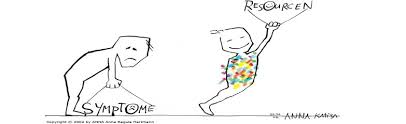 Modelle und Konzepte – Prävention und Gesundheitsförderung
Primärprävention		Ziel: Gesunde sollen nicht erkranken	
Sekundärprävention		Ziel: akut Erkrankten, das Risiko einer Komplikation zu 										vermeiden 
Tertiärprävention		Ziel: chronisch Erkrankte/Palliativ – Lebenqualität 											- Wohlbefinden
Verhaltensprävention	Ziel: das Verhalten zur Vermeidung von 												Erkrankung zu verändern
Verhältnisprävention		Ziel: die Verhältnisse zu verändern, dass 												Menschen weniger erkranken (z.B gesunde Jause etc)   																	(Hurrelmann et al. 2014)

„Mit Prävention ist die Erwartung verbunden, durch gezielte Maßnahmen die Krankheitslast in der Bevölkerung zu verringern. Dabei umfasst Prävention alle Aktivitäten, die mit dem Ziel durchgeführt werden, Erkrankungen zu vermeiden, zu verzögern oder weniger wahrscheinlich zu machen.“ (Robert Koch Institut, 2020)
Gesundheitsförderung
Gesundheitsförderung zielt „auf einen Prozess, allen Menschen ein höheres Maß an Selbstbestimmung über ihre Gesundheit zu ermöglichen und sie damit zur Stärkung ihrer Gesundheit zu befähigen.“ (WHO, 1986)
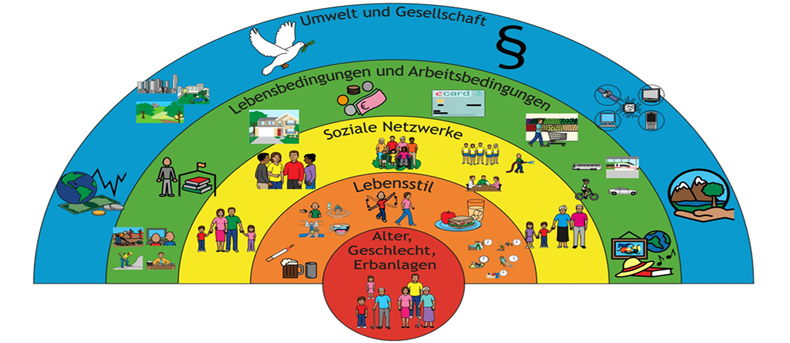 [Speaker Notes: ….gesundheitsfördernd tätig sein kann man auch beim „Feuerlöschen“ , da es es darum geht, Menschen zu mehr Selbstbestimmtheit zu verhelfen – egal in welcher Lebensituation sie sin…]
Community Nursing -Herausforderungen und Chancen
Weiterentwicklung des Berufsfeldes der Pflege – verankert im GuKG § 12; 
Entsprechendes Rollen- und Gesundheitsverständnis sowie Haltung einer Community Nurse  
Eigenes Expert*innentum rückt in den Hintergrund
Professionelle Unterstützung und Begleitung von Menschen, die selbst als Expert*innen ihrer Lebenswelt, ihrer Wünsche, Bedürfnisse und Bedarfe wahrgenommen werden.

Befähigung von Individuen/Familien/Gemeinschaften, ausgehend von ihrem individuellen Erleben in Bezug auf Gesundheit 
die eigenen Fähigkeiten, Ressourcen sowie Belastungen wahrzunehmen,
die eigenen Handlungsfähigkeit zur Verbesserung der Gesundheit zu stärken
Community Nursing -Herausforderungen und Chancen
Weiterentwicklung des Berufsfeldes der Pflege – verankert im GuKG §12; §14; 

Pflegende Angehörige sind Expert*innen ihres Handlungsfeldes
Professionelle Unterstützung dort anbieten und leisten, wo es notwendig ist  
familiensystemisches Verständnis
Familien- und Patient*innenedukation – Informationsvermittlung/Anleitung_Schulung/Beratung
Partnerschaftlicher Prozess der Befähigung und „Ermächtigung“ um die individuelle Situation wieder bestmöglich bewältigen zu können

Ziel: Erhöhung der Gesundheitskompetenz der Menschen in den Gemeinden
Gesundheitsförderung - Salutogenese
Bedeutung der salutogenetischen Gesundheitsverständnisses
Steigerung des Kohärenzgefühls
Bedeutung des salutogenetischen Gesundheitsverständnisses
Pflegepersonen wenden eher Interventionen zur Gesundheitsförderung an, wenn ihr Verständnis über die Bedeutung dieser Arbeit ausgeprägt ist, die notwendigen Kompetenzen vorhanden sind und sie selbst einen gesundheitsförderlichen Lebensstil führen.  (Integratives Review) (Kemppainen et.al, 2013)
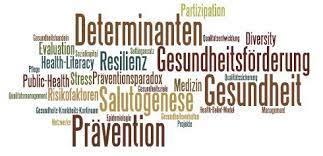 Paradigmenwechsel Medical Primary Care versus Primary Health Care (Sprenger, 2003, zitiert nach Starfield in Brunner 2013, adaptiert von Hoffmann, 2021))
[Speaker Notes: Zur Zeit existiert in der österreichischen Gesundheitsversorgung eine sehr episodenhafte und spezifische Versorgung. Die meisten von uns suchen nur dann eine Ärztin/einen Arzt auf, wenn sie definitiv krank sind. Viele Erkrankungen z.B Adipositas, Diabetes Typ II (um nur ein paar Bsp zu nennen) entwickeln sich aber langsam und könnten nach jetzigen Wissenstand durch eine kontinuierliche gesundheitsförderliche Betreuung bereits in der Entstehungsphase verhindert werden. Eine Public/Family/Community Health Nurse, eine Pflegeperson, die Menschen mit ihren Familien von Geburt bis zur letzten Lebensphase kennt und begleiten kann, hat andere Möglichkeiten als in unserem hausärztlichen System gegeben ist. Die Wirksamkeit dessen, konnte bereits durch viele Studien nachgewiesen werden. 
Unser Gesundheitssystem ist zur Zeit geleitet von einem System, in dem den Menschen vordergründig mitgeteilt wird, was zu tun ist, wenn sie erkrankt sind, und Ihnen Risikofaktoren erläutert werden, um nicht wieder zu erkranken. Es muss aber in allen Sektionen/Bereichen der Gesundheitsversorgung zusammengearbeitet werden, um unter Einbeziehung aller Bürgerinnen und Bürger zu erreichen, dass die einzelnen Menschen, die Familien in unserer Gesellschaft befähigt werden, sich selber gesund zu erhalten, und ihre eigene Gesundheitskompetenz laufend steigern.]
Umfassende und kontinuierliche Versorgung
Der gehobene Dienst für Gesundheits- und Krankenpflege trägt die Verantwortung für die unmittelbare und mittelbare Pflege von Menschen in allen Altersstufen, Familien und Bevölkerungsgruppen in mobilen, ambulanten, teilstationären und stationären Versorgungsformen sowie allen Versorgungsstufen (Primärversorgung, ambulante spezialisierte Versorgung sowie stationäre Versorgung)[…] (GuKG § 12)

Kontinuierliche Anwesenheit vor Ort
Beziehungs- und Vertrauensaufbau – niederschwelliger Zugang 
„Gesundheit wird von Menschen in ihrer alltäglichen Umwelt geschaffen und gelebt: dort, wo sie spielen, lernen, arbeiten und lieben“(WHO, 1986).
Frühzeitiges Erfassen von gesundheitsgefährdenden Aspekten, Ressourcen und Belastungen in allen Bereichen
Community (Health) Nursing -Chancen und Herausforderungen
Erweitertes Rollen-und Gesundheitsverständnis im Handlungsfeld einer DGKP in der Gemeinde 

Pflegerische Kernkompetenzen (GuKG § 14)
gesetzlich verankerter eigenverantwortlicher präventiver und gesundheitsförderlicher Tätigkeitsbereich incl Pflegeprozess 
Mitwirkung mit therapeutischen und diagnostischen Bereich (GukG § 15) 
In Delegation durch ärztliche Berufe 

Kompetenzen im multiprofessionellen Versorgungsteam (GuKG § 16)
In enger Zusammenarbeit mit allen Gesundheitsberufen und Organisationen sowie allen Verantwortlichen in der jeweiligen Region
Paradigmenwechsel Primary Medical Care versus Primary Health Care (Sprenger, 2003, zitiert nach Starfield in Brunner 2013, adaptiert von Hoffmann, 2021)
[Speaker Notes: Dazu braucht es ein Team, in dem multi- und interdisziplinär zusammengearbeitet wird, - es bedarf Gesundheitsberufe mit generalistischer Ausbildung – so wie im Studium der Gesundheits- und Krankenpflege, -so muss dieser generalistische Ansatz auch in der Ausbildung bei ärztlichen Berufen angedacht werden. 
Ein Team muss laufend verbesserungs, anpassungs- und reaktionsfähig sein. Das ist besonders in Zeiten wie diesen von großer Bedeutung! Die Prozesse und Ergebnisse der Abläufe in den Gesundheitseinrichtungen müssen ständig optimiert und durch Versorgungsforschung weiterentwickelt werden. 
All das ist in Österreich in der Primärversorgung grossteils weder in hausärztlichen Praxen noch in den Organisationen der mobilen Pflege und Betreuung der Fall. Manchmal ist es ansatzweise gegeben. Beobachten Sie dies in Ihren Praktika`s!  

Eine Änderung in der Primärversorgung, als Zusatzversorgungsangebot, das im Rahmen der letzten Gesundheitsreform beschlossen worden ist, wird auf der nächsten Folie beschrieben!]
Community Nursing -Herausforderungen und Chancen
Interdisziplinäre und multiprofessionelle Zusammenarbeit auf gleicher Augenhöhe – IM TEAM
Mehrwert für alle Beteiligten
Frühzeitige und vielfältige Einbeziehung aller relevanten Gesundheitsberufe der Region in eine Fallsituation 
Optimierte Zusammenarbeit – kein Konkurrenzdenken notwendig
Vernetzung aller Gesundheitsdienstleister*innen in einer Gemeinde
Optimierung der Schnittstellenproblematik
Bildung von Synergien 
Netzwerkarbeit

Übergeordnetes ZIEL: 
bestmöglich optimierte Versorgung der Menschen vor Ort/in den Gemeinden
Rollenverständnis - Primary Health Care		Was ist PFLEGE??? Ist das Pflege?Was bedeutet GESUNDHEITSPFLEGE?
Pflegeproblem versus
klinische Beurteilung von 
Reaktionen

Sichtbarmachung von 
      pflegerischen Leistungen
      im Sinne der Prävention und Gesundheitsförderung
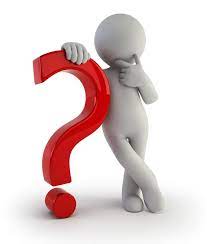 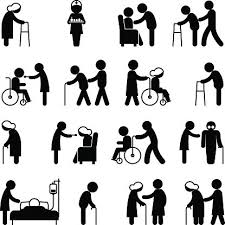 [Speaker Notes: Sie müssen sich fragen, was muss ich um diese Ziele zu erreichen, an meinem pflegerischen Verständnis verändern, welches Wissen muss ich mir aneignen, um Menschen überhaupt begleiten zu können, - ihr Wissen, ihre Einstellungen, ihr Verhalten etc zu verändern….Was ist für mich Pflege? …..und ich denke, da haben wir in der eigenen Berufsgruppe, aber auch bei anderen Berufsgruppen und in der Gesellschaft, eine große Herausforderung zu bewältigen….ich kann mich an viele Diskussionen erinnern, bei denen die Grundaussage dominierte, - Community Nurses in Österreich machen ja keine Pflege??? Und da tut sich auch die eigene Berufsgruppe oft sehr schwer – wenn es darum geht zu beantworten – ja, was machen wir eigentlich – was bedeutet Gesundheitspflege – wir sind fit in der Krankenpflege, aber was ist die sogenannte Gesundheitspflege…..wie können beginnen über das Pflegeproblem hinaus zu denken und wirklich ein klinische Beurteilung von Reaktionen der Menschen auf Gesundheitsprobleme…..etc durchführen – so wie es ja erforderlich ist, um überhaupt zu erfassen, welches Wissen, welche Einstellungen, welche Erfahrungen, welche Werte Menschen im Umgang mit ihren gesundheitlichen Herausforderungen haben….]
Sichtbarmachen von Pflegeleistungen -  Qualitätssicherungsinstrument Pflegeprozess
Eine PFLEGEDIAGNOSE stellt eine klinische Beurteilung menschlicher Reaktionen auf Gesundheitsprobleme/Lebensprozesse oder der Gefahr (Vulnerabilität) dieser Reaktion eines Individuums, der Familie oder einer Gemeinschaft dar! (Doenges et. al 2016)








Die Erfahrungen und Reaktionen von Menschen auf Gesundheitsprobleme und Lebensprozesse haben für diese eine spezielle Bedeutung und diese werden mit der Hilfe von DGKP bestimmt.
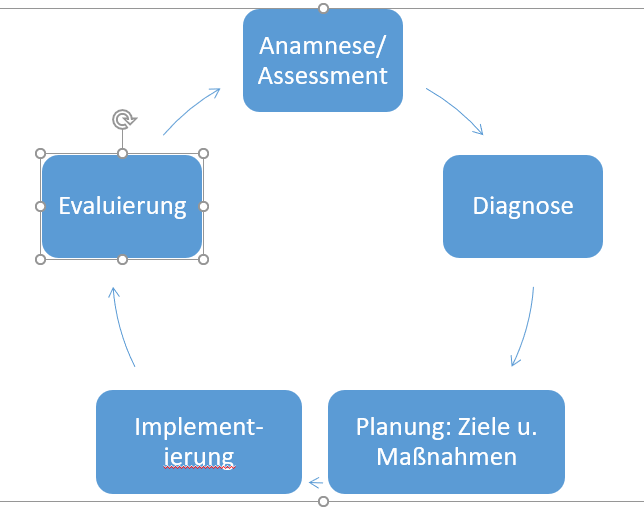 [Speaker Notes: Was wird benötigt um den Pflegeprozess nicht nur als unvermeidbares Übel anzusehen, sondern als Qualitätssicherungsinstrument, in dem die Berufsgruppe der Pflege im Rahmen der klinischen Entscheidungsfindung eine klinische Beurteilung genau dieser Reaktionen vornehmen soll und muss…..]
Bedeutung der Pflegediagnostik
Zugrundeliegendes Verständnis: 
Pflegepersonen haben nicht das Ziel, Menschen mit Ihren Diagnosen und Interventionen gesund zu machen





sondern sie tragen dazu bei, dass Menschen befähigt und bemächtigt werden - in einem partnerschaftlichen Prozess, sich selbst durch ihr eigenes Verhalten und ihr Wissen gesund machen können.   
										(angelehnt an Lunney 2008, in NANDA, 2009, S. 2)
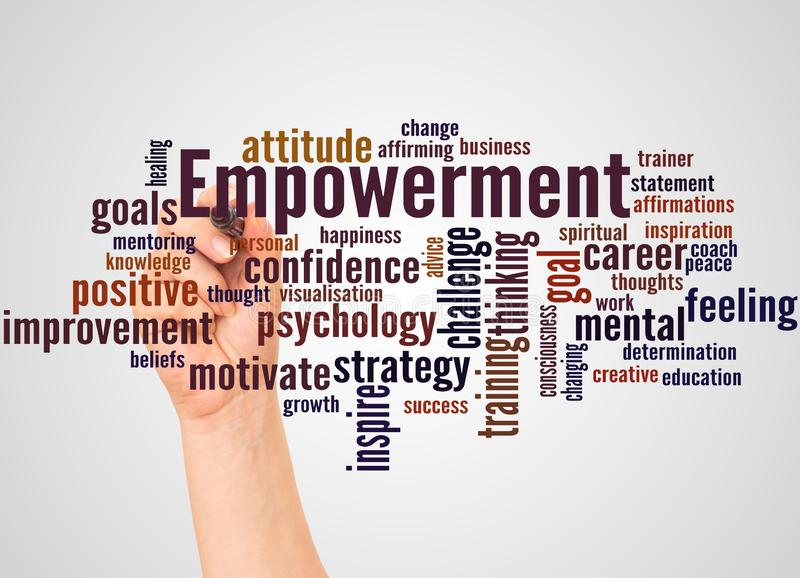 Bedeutung der Pflegediagnostik – Bedeutung von Klassifikationssystemen
Um diese Verhaltensänderung, diese Erhöhung der Gesundheitskompetenz zu erreichen, bestimmen Pflegepersonen mit den Betroffenen zusammen die genauesten Diagnosen, die das Potential haben, die pflegerische Behandlung zum Erreichen von positiven Patientenoutcomes zu leiten.  (Müller-Staub, 2008)

Evidenzbasierte Pflegediagnosenkonzepte – NANDA I 
Evidenzbasiertes Pflegeergebnisklassifikationssystem - NOC 
Evidenzbasiertes Pflegeinterventionsklassifikationssystem - NIC
				ADVANCED NURSING PROCESS


Entscheidend sind Klassifikationssysteme mit der entsprechenden Reichweite und Evidenzbasierung
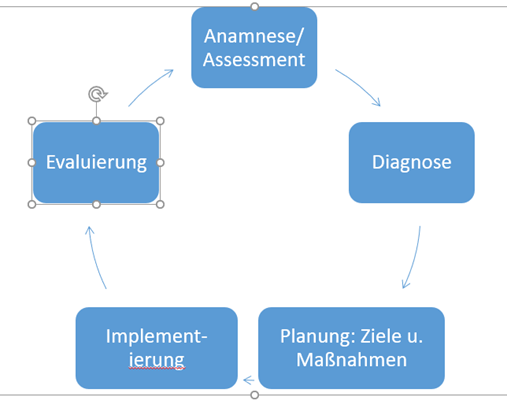 NOC
NOC
NIC
Relevante Pflegediagnosen nach Klassifikationssystem NANDA I (Doenges et al, 2016)
Pflegeoutcomes – NOC (Moorhead et. al, 2013)
Bereich I: Funktionale Gesundheit 
Klassen: Energieerhaltung, Wachstum und Entwicklung, Mobilität, Selbstversorgung 
Bereich II: Physiologische Gesundheit 
Klassen: Herz-Kreislauf-System, Ausscheidung, Flüssigkeits- und Elektrolythaushalt, Immunreaktion, Stoffwechselregulation, neurokognitive Funktionen, Verdauung und Ernährung
Bereich III: Psychosoziale Gesundheit 
Klassen: Psychisches Wohlbefinden, psychosoziale Anpassung, Selbstkontrolle, soziale Interaktion 
Bereich IV: Gesundheitswissen und -verhalten 
Klassen: Gesundheitsverhalten, Gesundheitsüberzeugungen, Gesundheitswissen, Risikokontrolle und Sicherheit
Bereich V: Wahrgenommene Gesundheit 
Klassen: Gesundheit und Lebensqualität, Symptomstatus, z. B. Ausmaß von Schmerz, Ausmaß des prämenstruellen Syndroms, Zufriedenheit mit der Gesundheitsversorgung
Bereich VI: Familiengesundheit
Klassen: Leistungsfähigkeit pflegender Angehöriger, Gesundheitszustand eines Familienmitglieds, familiäres Wohlbefinden, elterliche Fürsorge
Bereich VII: Situation der Gesundheitsversorgung in einer Gemeinde 
Klassen: Gesundheitliche Lebensqualität in einer Gemeinde, Status der gesundheitlichen Prävention in einer Gemeinde
Beständigkeit der/des pflegenden Angehörigen
Bereich Familiengesundheit   Klasse: Leistungsfähigkeit pflegender Angehöriger 
Skala: nicht adäquat bis vollständig adäquat
Definition: Die Faktoren, welche die Fähigkeit, der/des pflegenden Angehörigen fördern, die Betreuung über eine ausgedehnte Zeitspanne aufrechtzuerhalten
Rating Ziele:      Aufrechterhalten bei: 					Steigern auf:
Gesundheitsniveau in einer Gemeinde
Bereich: Situation der Gesundheitsversorgung in einer Gemeinde 	Klasse: Ganzheitliche Lebensqualität            Skala: gering bis ausgezeichnet
Definition: Der allgemeine Zustand des Wohlbefindens einer Gemeinde oder Population
Rating-Ziele für dieses Ergebnis:     Aufrechterhalten bei: 			Steigern auf:
Pflegeinterventionen – NIC (Buchelek et al. 2016)
Physiologie grundlegend
Physiologie komplex
Verhalten
Sicherheit
Familie
Gesundheitssystem
Gemeinde
Familienunterstützung
Bereich: Familie 
Klasse: Pflege im Lebenslauf
Pflegezeit mehr als eine Stunde, Ausbildungsniveau Pflegefachperson
Definition: Förderung von Wertvorstellungen, Interessen und Zielen einer Familie
Gemeindegesundheitsentwicklung
Bereich Gemeinde  Klasse: Förderung der Gemeinde – Gesundheit
Pflegezeit: mehr als eine Stunde, Pflegefachperson mit Weiterbildung/Studium
Definition: Fördern von Gemeindemitgliedern beim Feststellen gemeindebezogener Gesundheitsprobleme, beim Mobilisieren von Ressourcen und beim Verwirklichen von Lösungen
Nationale und internationaler Vergleich -  Gegebenheiten der Implementierung
Verschiedene Wordings – verschieden Rollen und Aufgaben je nach Gegebenheiten in der Region
Verschiedene Gesundheitssysteme weltweit 

Orientierung an  evidenzbasierten 
Konzepten und Modellen:
Public Health Intervention Wheel     HIW 
Public Health Nursing Process
        Minnesota Department of Health, 2020)
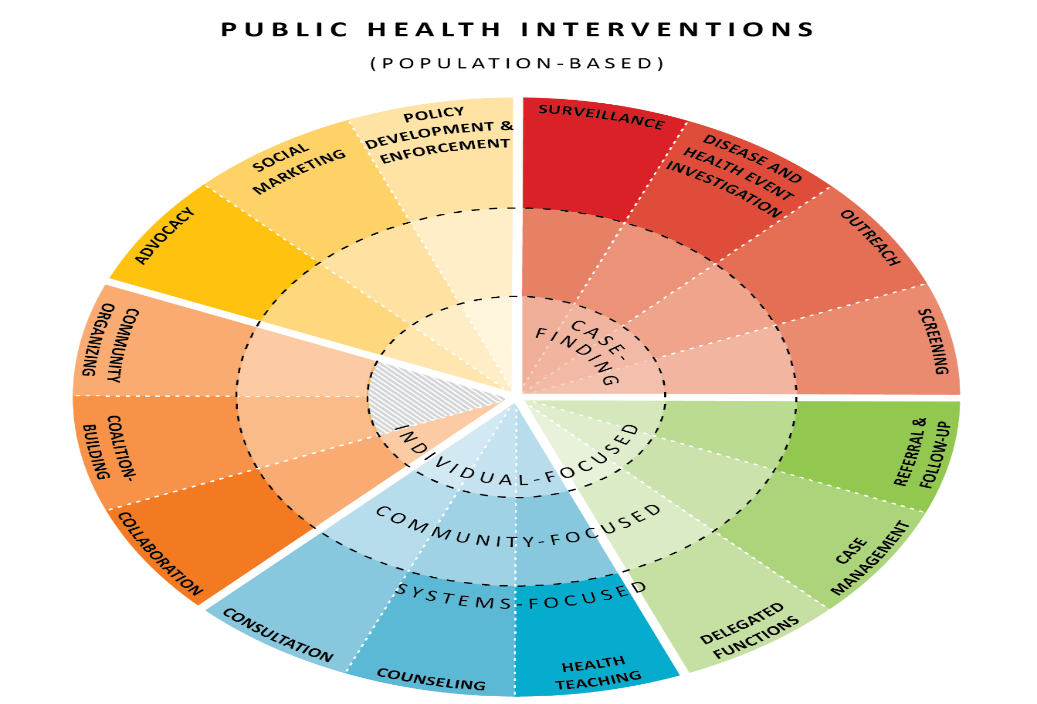 Community (Health) Nursing 
Chance für eine Optimierung der Gesundheitsversorgung, Verbesserung der Gesundheitskompetenz der Menschen in den Gemeinden in Österreich -  
in enger Teamarbeit mit allen Gesundheitsberufen  
Chance für eine Weiterentwicklung des gehobenen Dienstes der Pflege  im Sinne eines erweiterten Rollen- und Gesundheitsverständnisses entsprechend GuKG
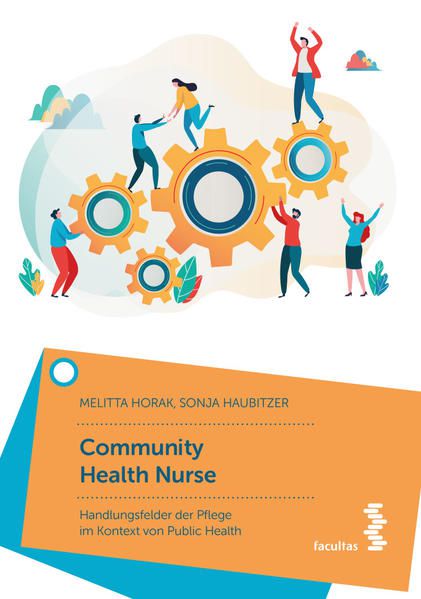 Herzlichen Dank für Ihre Aufmerksamkeit
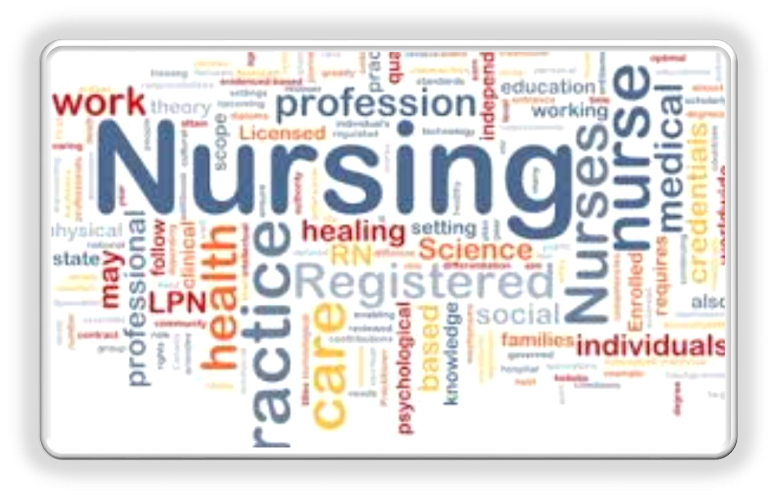 Literaturquellen:
Buchelek, M.G./Butcher, H.K./Dochterman, M.J./Wagner (2016): Pflegeinterventionsklassifikation. Bern: Hogrefe.
Expert Panel on Effective Ways of Investing in Health(EXPH).Definition of a Frame	of Reference in relation to Primary Care with a special emphasis on     Financing Systems. Brussels: European Commission; 2014
Hurrelmann, K. & Richter, M. (2013). Gesundheits- und Medizinsoziologie. Eine Einführung in die sozialwissenschaftliche Gesundheitsforschung. Weinheim: Beltz.
Hurrelmann, K./Klotz, T./Haisch, J. (2014): Krankheitsprävention und Gesundheitsförderung, in: Hurrelmann, K./Klotz, T./Haisch, J. (Hg.): Lehrbuch: Prävention und Gesundheitsförderung. Bern: Huber, 13–24.
Keller O.L., Strohschein S., Lia-Hoagberg B., & Schaffer A., (2004) Population-Based and Evidence-Supported.Part I. Public Health Nursing Vol.21 No. 5.pp.453-468.0737-1209/04
Keller O.L, Strohschein S., & Briske L. (2010) Population-Based Public Health Nursing Practice: The Intervention Wheel. 
Kemppainen V.,Tossavainen K, & Turunen. Nurses' roles in health promotion practice: an integrative review. Health Promotion International, Volume 28, Issue 4, December 2013, Pages 490–501, https://doi.org/10.1093/heapro/das034
MDH]Minnesota Department of health. (2020). Public Health Interventions: Applications for Public Health Nursing Practice. Verfügbar unter: http://www.health.state.mn.us/divs/opi/cd/phn/docs/0301wheel_manual.pdf [30.06.2017]. pdf.
Müller-Staub, M., et al., Improved quality of nursing documentation: Results of a nursing diagnoses, interventions and outcomes implementation study. International Journal of Nursing Terminologies and Classifications, 2007. 18(1): p. 5-17.
Moorhead, S./Johnson, M./Maas, M./Swanson, E. (2013): Pflegeergebnisklassifikation (NOC). Bern: Huber, 2., vollst. überarb. u. erw. Aufl.
Robert Koch-Institut. (2020). Prävention. https://www.rki.de/DE/Content/GesundAZ/P/Praevention/Praevention_inhalt.html?nn=13704208
WHO (1986): Ottawa Charta for Health Promotion: http://www.euro.who.int/de/publications/policy-documents/ottawa-charter-for-health-promotion,-1986 (16.6.2017).
WHO Europe, 2018, Primary Health Care – Health Topics. Abgerufen am 15. 4. 2018 unter http://www.euro.who.int/en/health-topics/Health-systems/primary-health-care/primary-health-care